What is a Monitoring System?
© TSI Incorporated
What is a Monitoring System?
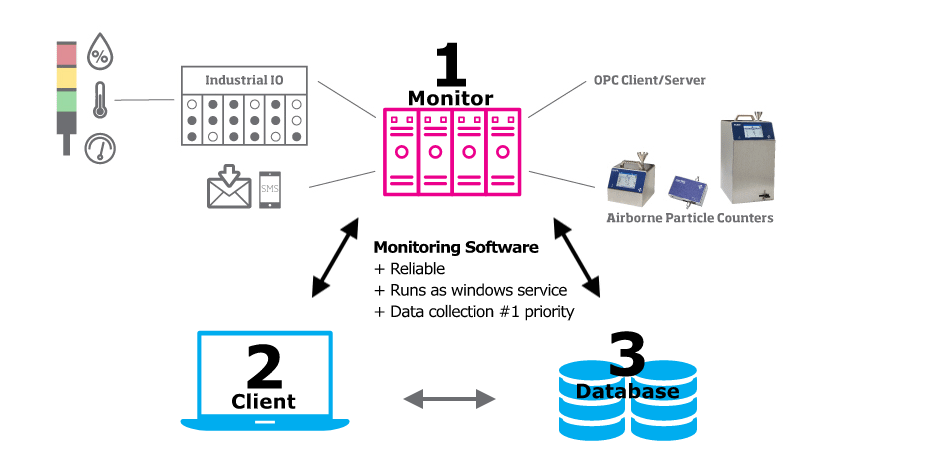 2
What is a Monitoring System?
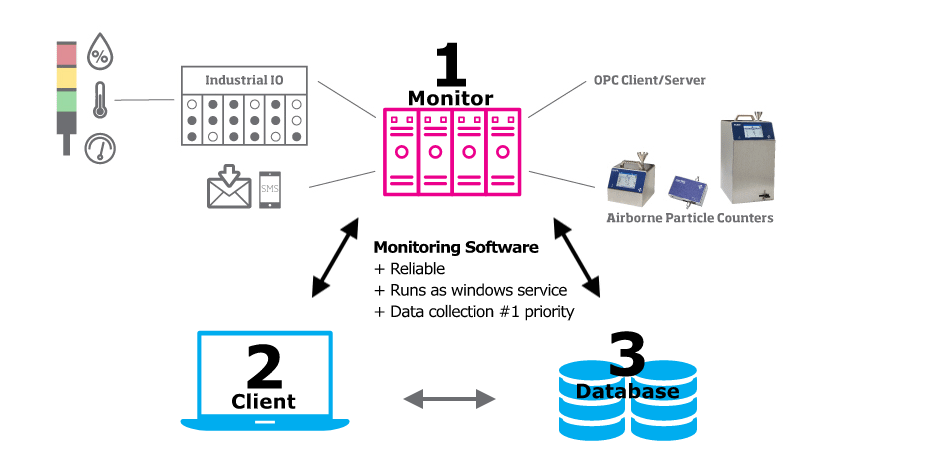 3
What is a Monitoring System?
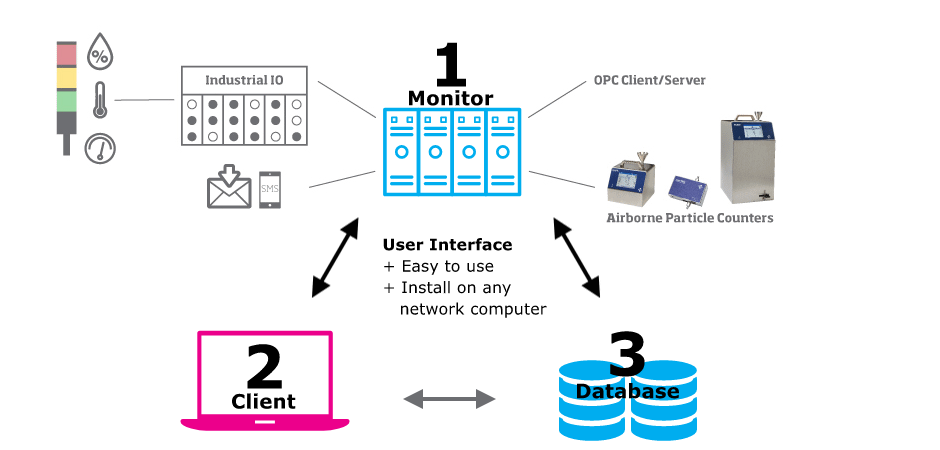 4
What is a Monitoring System?
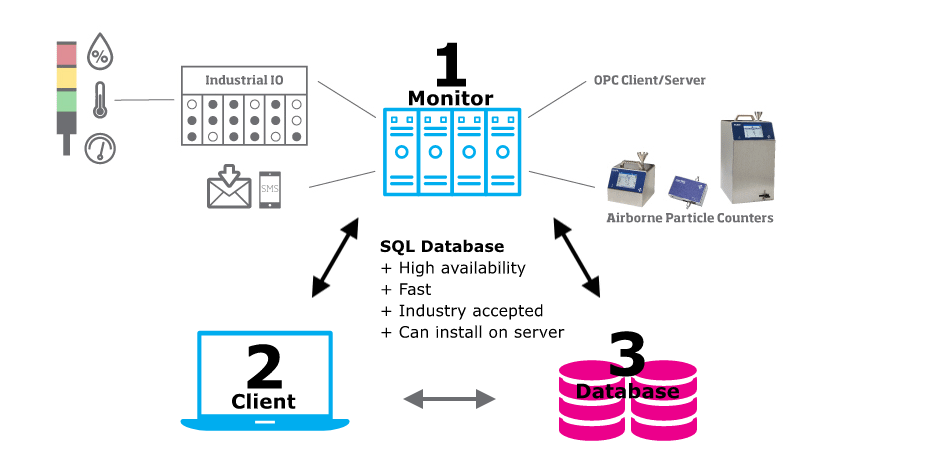 5
What is a Monitoring System?
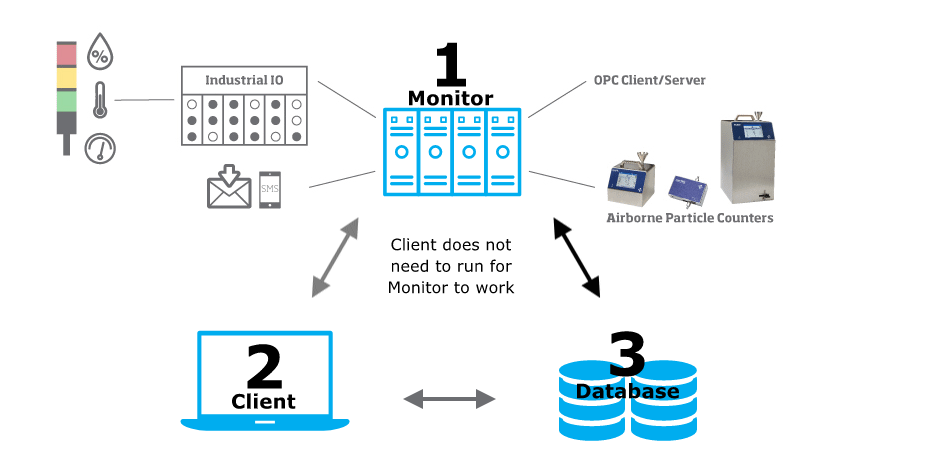 6
What is a Monitoring System?
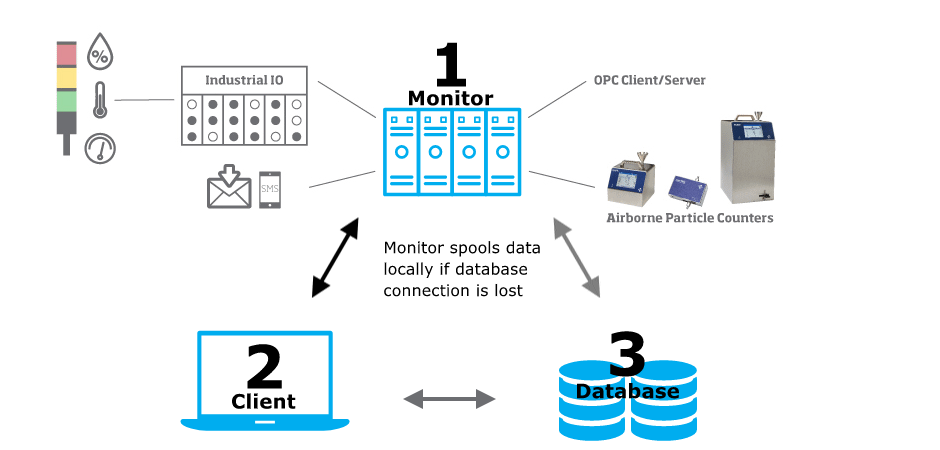 7
What is a Monitoring System?
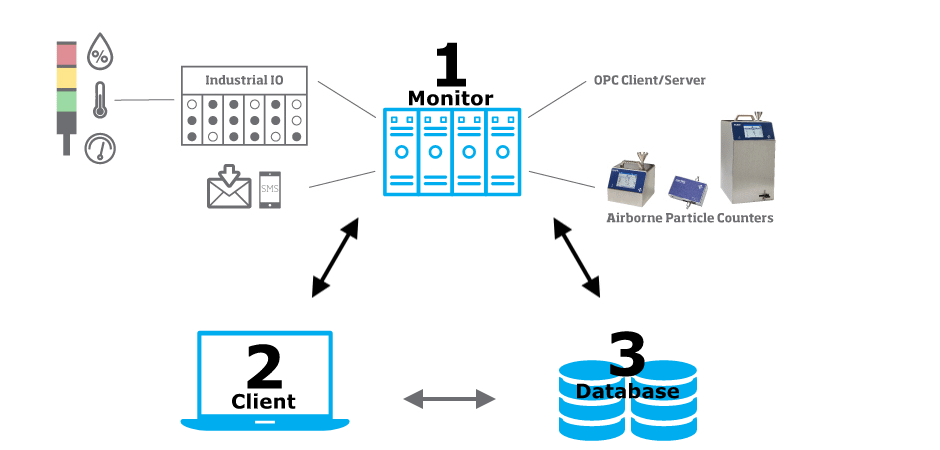 Database access from multiple clients
21 CFR 11 Capable
8
What is a Monitoring System?
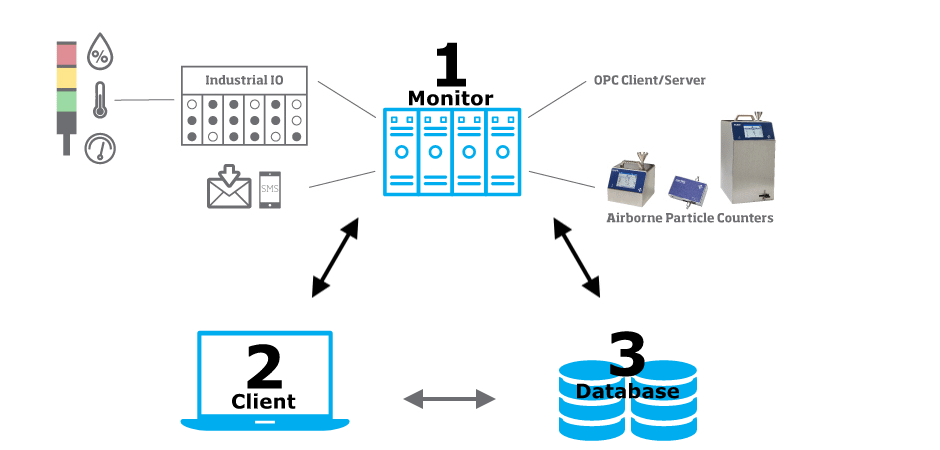 9
Why Continuously Monitor?
ISO 8
ISO 7
10
Why Continuously Monitor?
ISO 9
ISO 7
11